Муниципальное автономное общеобразовательное учреждение
«Манчажская средняя общеобразовательная школа»
Программа летнего лагеря с дневным пребыванием детей на базе МАОУ «Манчажская СОШ»«Наследники России»
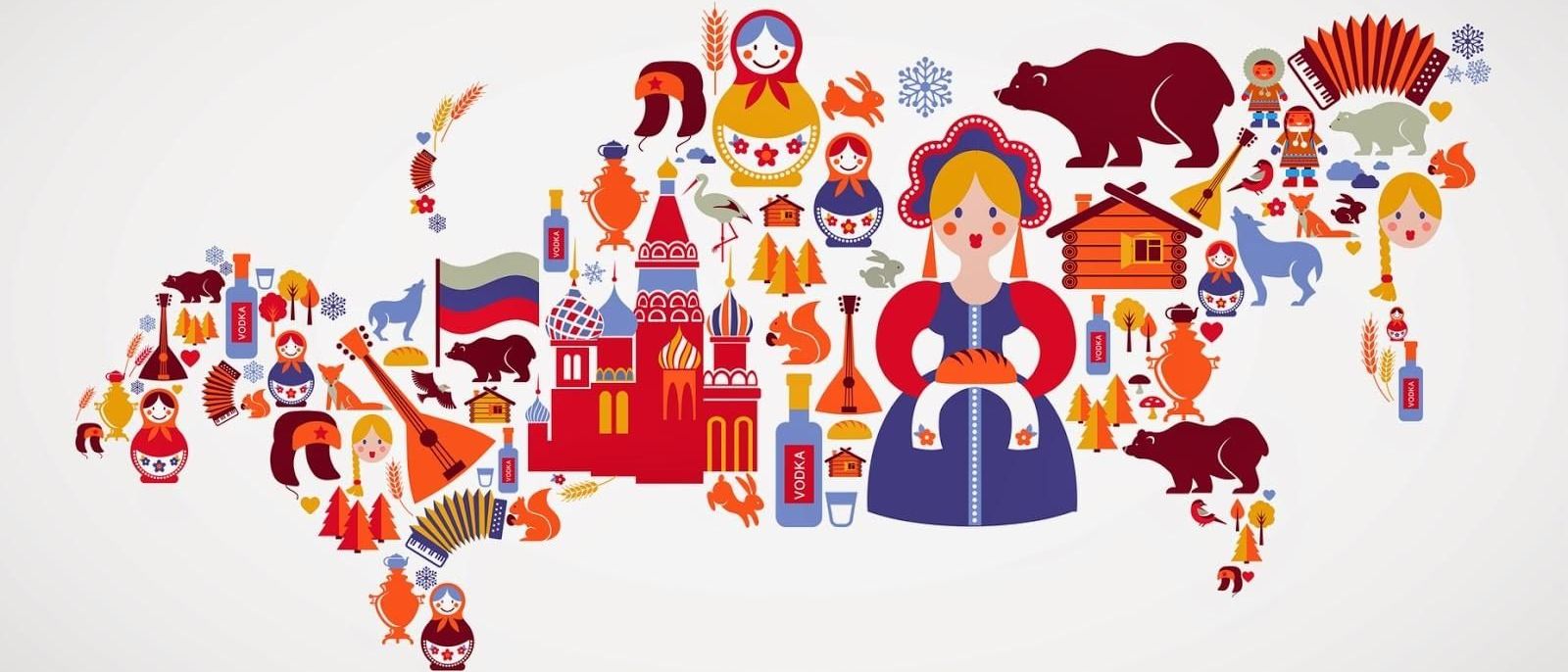 2022-год культурного наследия народов России
«Самым высоким видом искусства, самым талантливым, самым гениальным является народное искусство, то есть то, что народом сохранено, что запечатлено народом, что народ пронёс через столетия… В народе не сможет сохраниться то искусство, которое не представляет ценности…»                                                                                                                                                                                                                                            Б.М.Немецкий
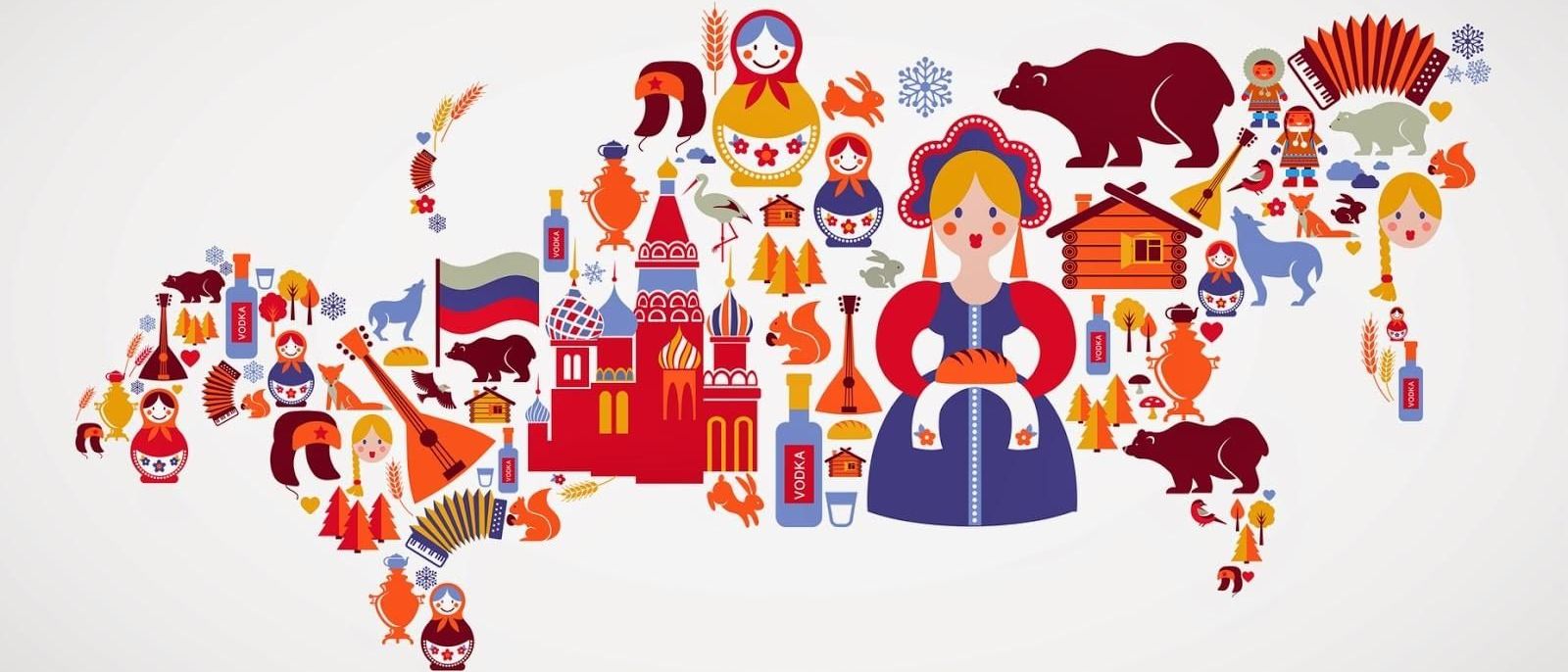 Цель программы
Организация активного отдыха  детей и подростков  и воспитание гражданских и патриотических  чувств через формирование интереса к истории своего народа, его традициям и культуре путем активизации его творческого потенциала и вовлечение активных форм культурного и оздоровительного досуга.
Задачи
1. Создание условий для освоения воспитанниками традиций, культуры народа, знакомство с народными промыслами, ремеслами, искусством (танцы, песни), развитие творческой деятельности по возрождению, сохранению народной культуры.
2. Способствование развитию фантазии, творчества, изобретательности.
3. Оказание помощи детям в освоении новых социальных ролей, накоплении опыта самостоятельности, самоорганизации, самореализации в соответствующей деятельности. Социализация детей через сменные органы самоуправления.
4. Воспитание стремление к духовному росту и здоровому образу жизни.
5. Корректирование дефектов развития детей в процессе   разностороннего воспитательного воздействия.
Нормативно-правовое обеспечение:
- Федеральный закон «Об образовании в Российской Федерации» от 29.12.2012г. № 273-ФЗ
- Федеральный закон от 24.06.1999 № 120-ФЗ «Об основах системы профилактики безнадзорности и правонарушений несовершеннолетних».
- Приказ Минобразования России от 13.07.2001 № 2688 «Об утверждении порядка проведения смен профильных лагерей, лагерей с дневным пребыванием, лагерей труда и отдыха».
- Гигиенические требования к устройству, содержанию и организации режима в оздоровительных учреждениях с дневным пребыванием детей в период каникул. СанПин 2.4.4.2599-10 (утв. постановлением Главного государственного санитарного врача РФ от 19.04.2010 № 25)
-Закон Свердловской области от 15.06.2011 года № 38ОЗ (в ред. от 17.02.2017 г.) «Об организации и обеспечении отдыха и оздоровления детей в Свердловской области».
- Постановление Правительства Свердловской области от 29.12.2016 N 919-ПП (ред. от 29.12.2017) "Об утверждении государственной программы Свердловской области "Развитие системы образования в Свердловской области до 2024 года",
- Постановление Администрации Артинского городского округа от  21.01.2022 г. № 22  «О мерах по обеспечению отдыха, оздоровления и занятости детей и подростков Артинского городского округа в 2022 году».
- Приказ Управления образования АГО «Об организации летней оздоровительной кампании в 2022 году» от 05.05.2022, № 114 – од
- Методические рекомендации МР 3.1/2.4.0185-20 Рекомендации по организации работы организаций отдыха детей и их оздоровления в условиях сохранения рисков распространения covid-19
- Приказ Управления образования администрации Артинского городского округа от 02 февраля 2022 года №30-од «Об определении средней стоимости путевки в лагеря дневного пребывания на базе образовательных организаций Артинского городского округа»
- Постановление №28 от 20.09.2020г. «Об утверждении санитарных правил СП 2.4. 3648-20 «Санитарно-эпидемиологические требования к организациям воспитания и обучения, отдыха и оздоровления детей и молодежи»
- Постановление №10 от 24.03.2021г. «О внесении изменений в санитарно-эпидемиологические правила СП 3.1/2.4.3598-20»
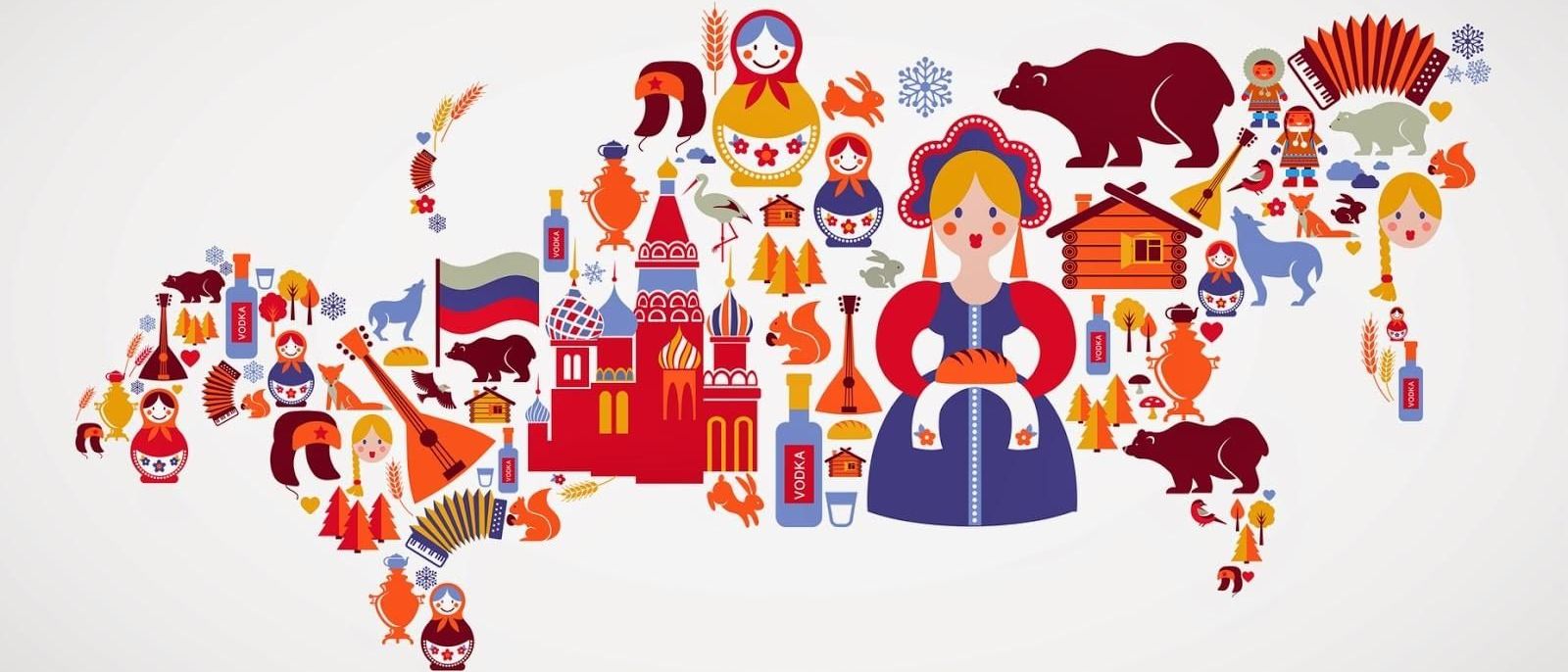 На весь период смены лагерь является современным туристическим агентством «Наследники России».
Из участников смены формируются туристические группы, которые отправляются в путешествие по необъятной России, как в настоящем времени так и в прошлом. Туристы знакомятся с народным искусством и нематериальным культурным наследием России, с прошлым нашего государства, ведь без прошлого нет будущего.
На протяжении всей смены, каждый отряд ведёт путевые заметки, где рассказывают в каких местах побывали что интересного узнали, чего достигли.
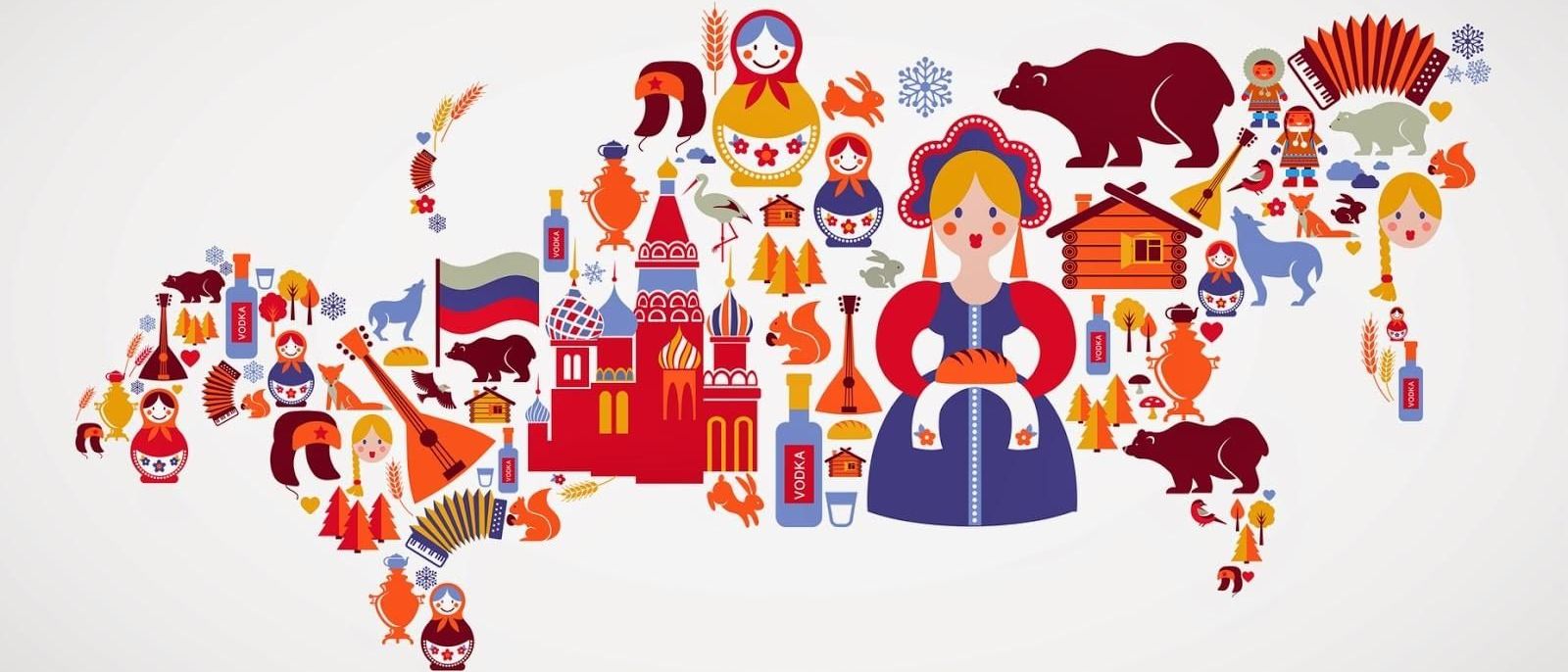 Начальник лагеря – директор турагентства «Наследники России»;
Каждый отряд – туристическая группа;
Воспитатели – координаторы;
Вожатые - гиды;
Утренняя линейка – «Большая завалинка»;
Утренняя зарядка – Богатырский час;
Работа в мастерских – Час Елены Премудрой;
Кинозал – Зрелищная;
Столовая – Трапезная;
Спортплощадка – Богатырская.
Конечным результатом ежедневного путешествия являются «Путевые заметки», которые составляются туристической группой в Альбоме путешественника, где фиксируются события дня, интересные факты, наблюдения, победы и неудачи.
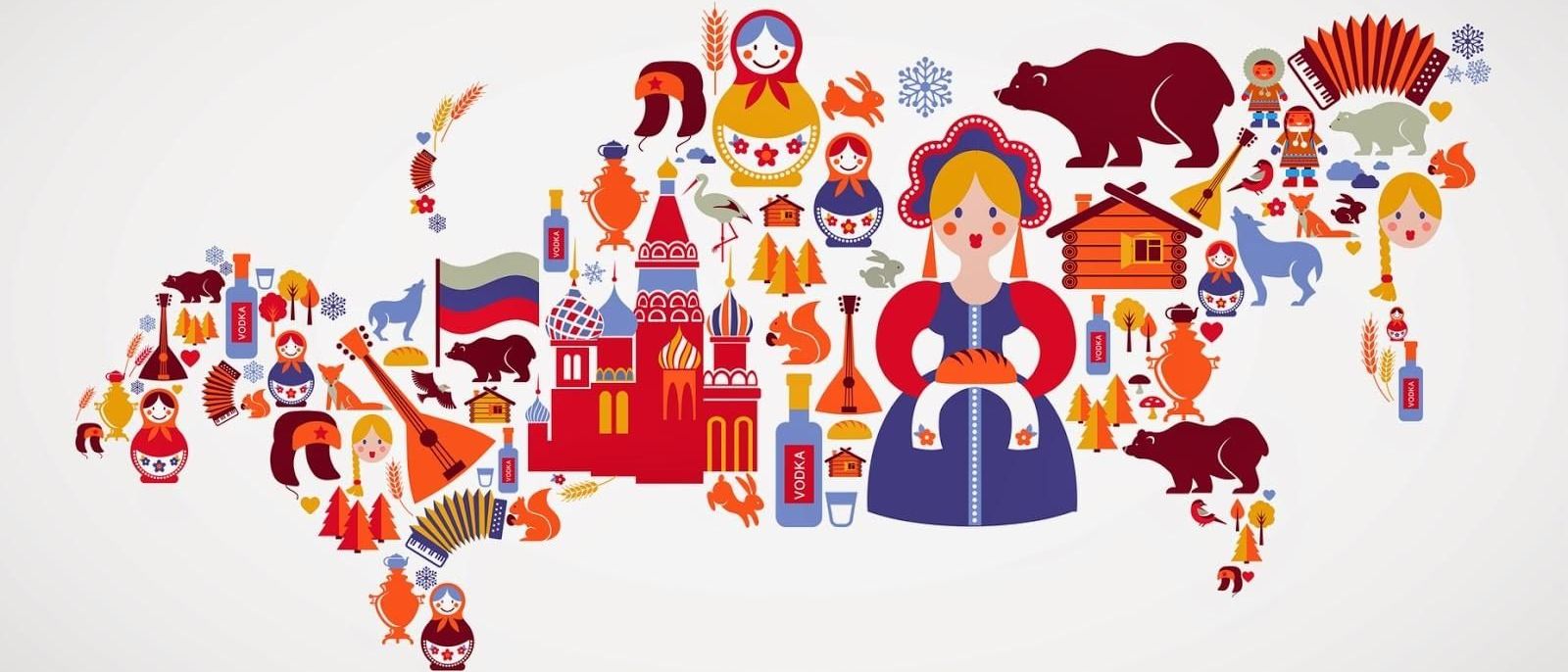 Каждый путешественник- наследник России, должен соблюдать Законы:
«Наследник» стремится стать достойным гражданином своего отечества
«Наследник» бережно хранит природу, культуру и традиции родного края
«Наследник»- верный друг, помогает младшим и старшим, никого не бросит в беде
«Наследник» хочет больше знать и уметь, стать сильным и добрым
Режим дня
8.30- 09.00- приход дежурных воспитателей, индивидуальный прием детей, термометрия
09.00- 09.30 – линейка, зарядка
09.30- 10.00 – завтрак
10.00 – 12.30 – организация и проведение коллективных творческих дел, прогулки, экскурсии
12.30- 13.00- обед
13.00 - 14.00- свободная деятельность по интересам
14.00- 14.15 – подведение итогов, линейка, уход детей домой
14.15 – 14.30 – совещание педагогов, анализ дня
Основные направления и формы реализации программы
Примеры тематических дней
1.06     Место встречи- Город Детства 
(Международный день защиты детей)
Зарядка
Подготовка к открытию смены. Оформление отрядных комнат. Создание отрядов, распределение обязанностей, оформление отрядных уголков
Игровая программа «Праздник детства», посвящённая Дню защиты Детей
Танцевально-развлекательная программа «Праздник детства»
Инструктаж «Правила безопасного поведения детей в летнем оздоровительном лагере».
Конкурс рисунков на асфальте «Детские мечты»
Примеры тематических дней
04.06  Путешествие по Уралу
Зарядка
Познавательно- развлекательная программа «Урал-мой край родной»
Час Елены Премудрой 
Познавательно- игровая программа «Путешествие по сказам Бажова»
Игры по интересам
Примеры тематических дней
10.06   День России
 Зарядка
Спортивно-развлекательная программа «Россия вперед!»
Акция «Я люблю Россию»
Флешмоб «Россия вперед!»
Прогулки, подвижные игры на свежем воздухе, закаливание
Примеры тематических дней
13.06 Сражение с Горынычем
 Зарядка
«Богатырские потешки»- спортивные состязания
Игра «Зеленая пятка»
Прогулки, подвижные игры на свежем воздухе, закаливание
Примеры тематических дней
17.06 Диво дивное –песня русская
 Зарядка
Игровая программа «Угадай мелодию»
Конкурс  «Диво дивное- песня русская»
Прогулки, подвижные игры на свежем воздухе, закаливание
Ожидаемые результаты

1. Развитие у детей и подростков интерес к русской национальной культуре, истории, русскому народному творчеству, народным промыслам.
2. Общее оздоровление воспитанников, укрепление их здоровья.
3. Укрепление дружбы и сотрудничества между детьми разных возрастов и привитие им социально-нравственных норм.
4. Коррекция личностных качеств.
5. Повышение общей культуры учащихся.
6. Личностный рост участников смены.
Список литературы
«Педагогика временного детского коллектива», учебное пособие. — Владивосток, 2002.
«Пути развития системы детского отдыха». Материалы НПК в рамках встречи руководителей и организаторов детского отдыха регионов Сибири и Дальнего Востока, ВДЦ «Океан». – Владивосток, 2003.
«Обучение жизненно важным навыкам в школе» под редакцией Н.П. Майоровой. «Педагогика каникул» А.А. Маслов.- Омск, 2006.
«Ах, лето!» С. В. Савинова, В. А. Савинов. – Волгоград, 2003
«Летний оздоровительный лагерь» Нормативно – правовая база» Е. А. Гурбина. Волгоград, 2006.
Школа подготовки вожатых. А. А. Маслов. Омск – 2006.
Соколова Н.В. Лето, каникулы –путь к успеху: сборник программ и  игр для     детей и подростков в условиях детского оздоровительного лагеря, -О.: «Детство», 2009 г.
Титов С.В. ,Здравствуй, лето! – Волгоград, Учитель, 2007 г.
Шмаков С.А. Игры-шутки, игры-минутки.М.,2009 г.
Спасибо за внимание!
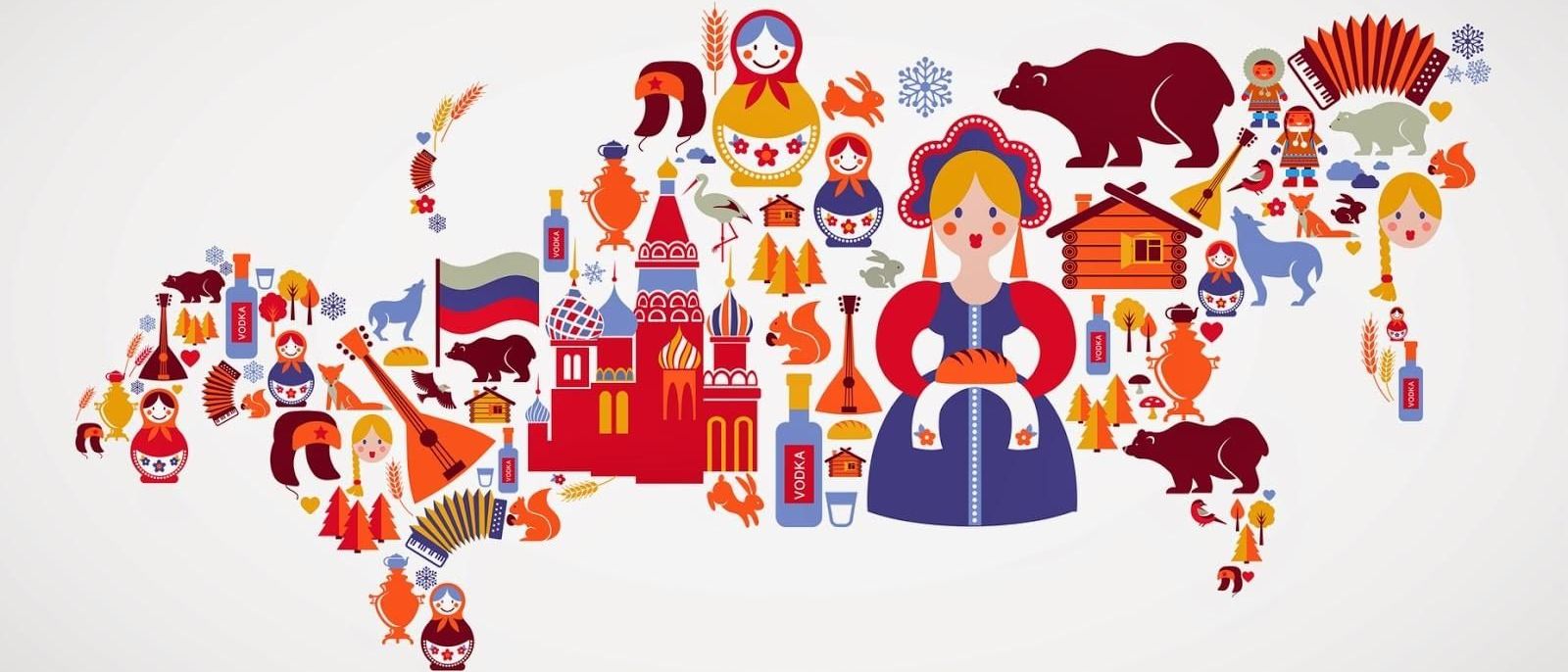